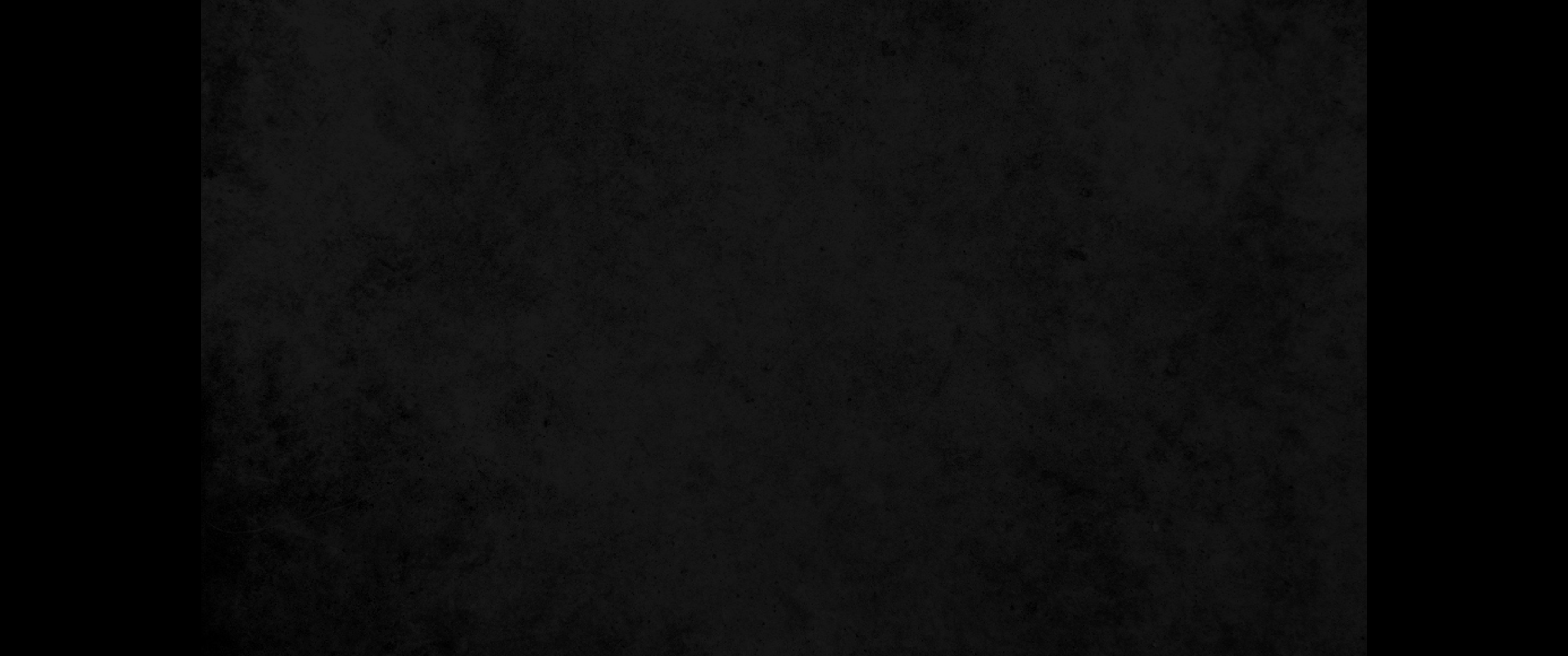 1. 여호와께서 모세에게 말씀하여 이르시되1. The LORD said to Moses,
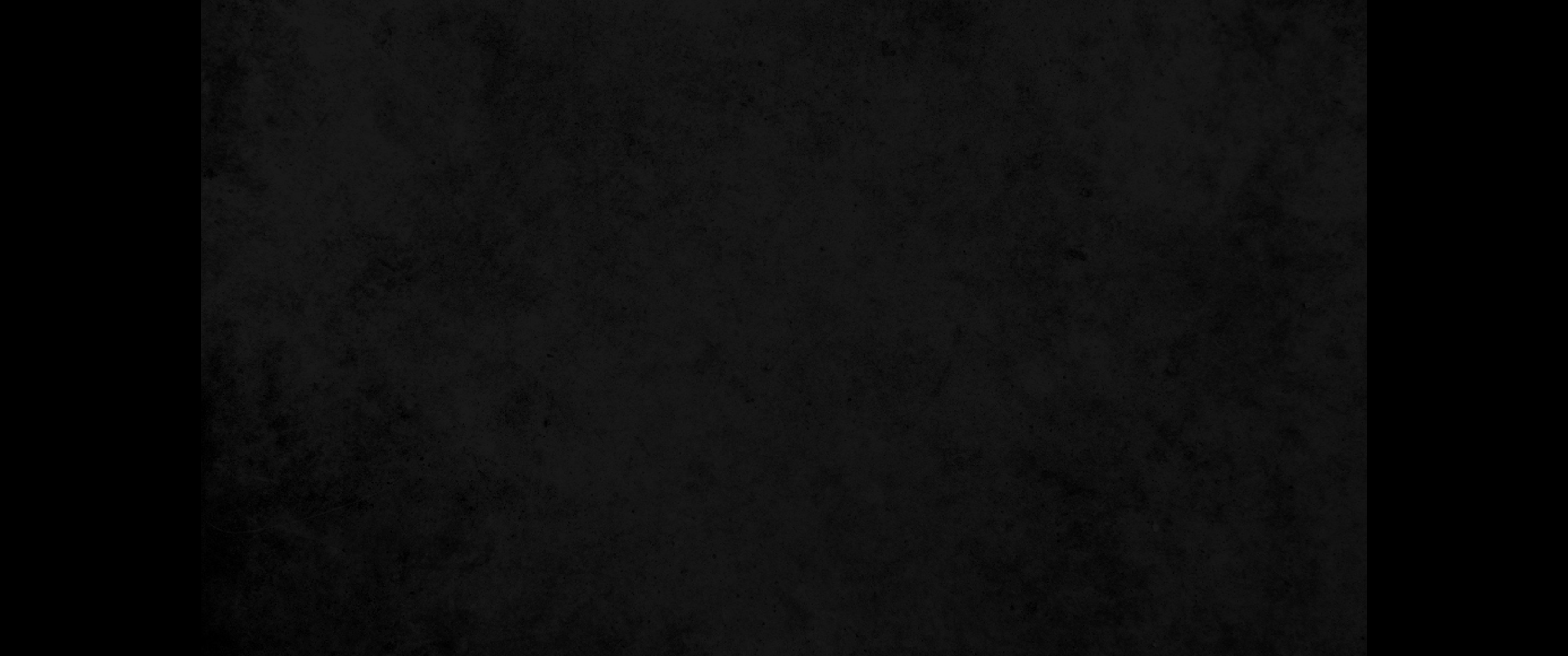 2. 아론과 그의 아들들과 이스라엘의 모든 자손에게 말하여 그들에게 이르기를 여호와의 명령이 이러하시다 하라2. "Speak to Aaron and his sons and to all the Israelites and say to them: 'This is what the LORD has commanded:
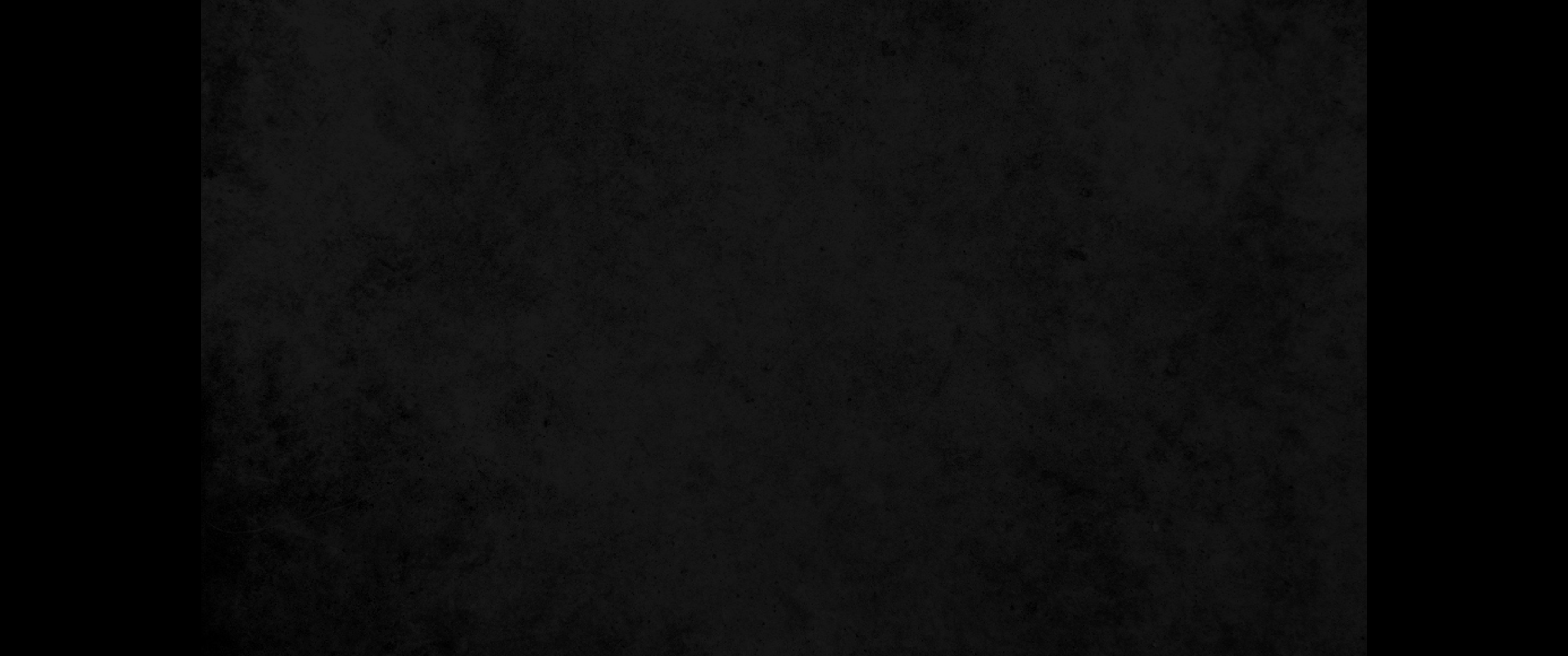 3. 이스라엘 집의 모든 사람이 소나 어린 양이나 염소를 진영 안에서 잡든지 진영 밖에서 잡든지3. Any Israelite who sacrifices an ox, a lamb or a goat in the camp or outside of it
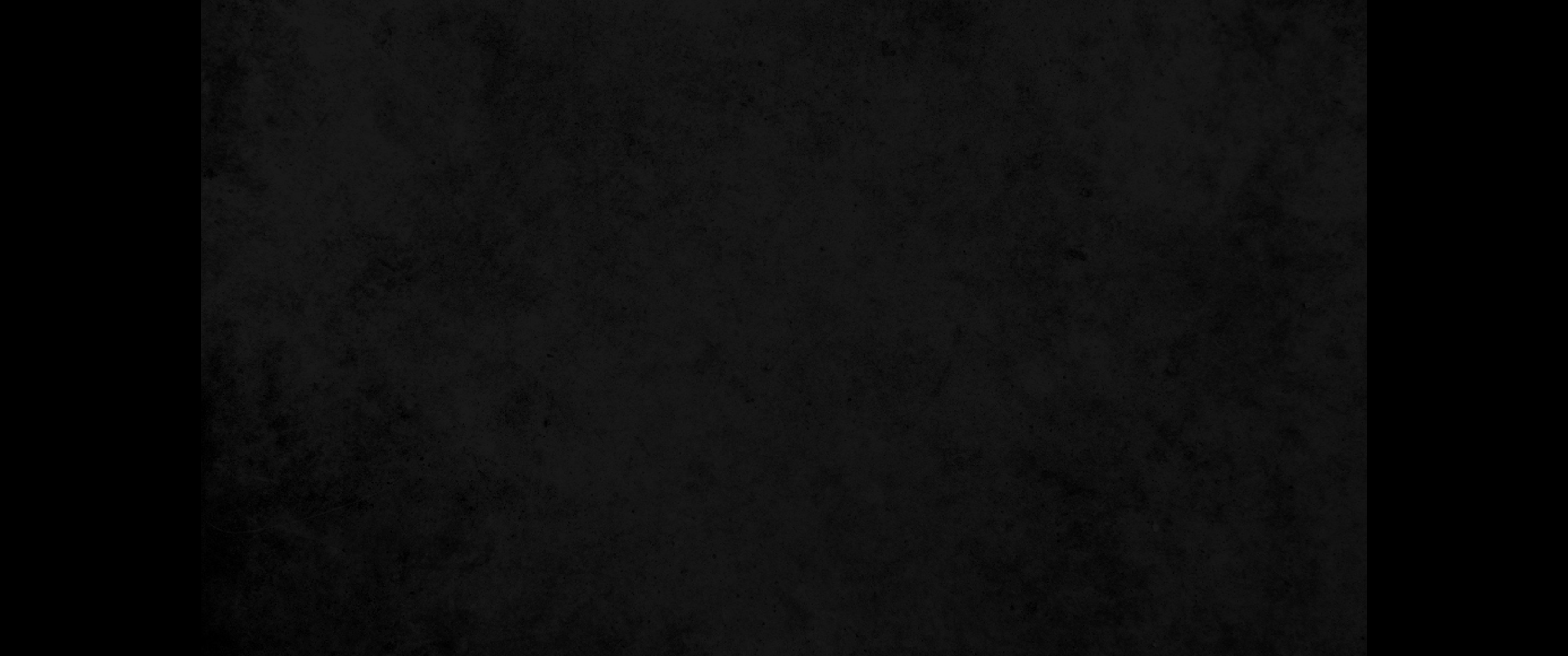 4. 먼저 회막 문으로 끌고 가서 여호와의 성막 앞에서 여호와께 예물로 드리지 아니하는 자는 피 흘린 자로 여길 것이라 그가 피를 흘렸은즉 자기 백성 중에서 끊어지리라4. instead of bringing it to the entrance to the Tent of Meeting to present it as an offering to the LORD in front of the tabernacle of the LORD-that man shall be considered guilty of bloodshed; he has shed blood and must be cut off from his people.
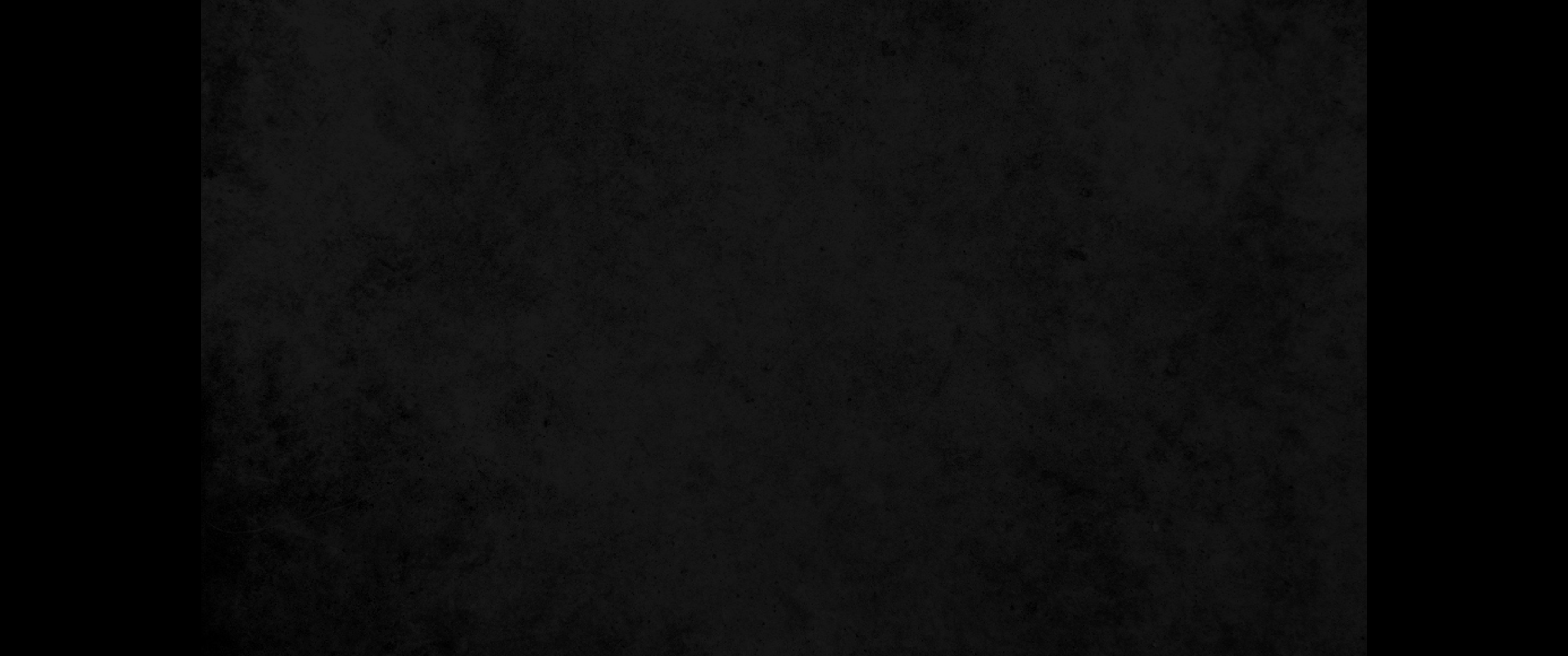 5. 그런즉 이스라엘 자손이 들에서 잡던 그들의 제물을 회막 문 여호와께로 끌고 가서 제사장에게 주어 화목제로 여호와께 드려야 할 것이요5. This is so the Israelites will bring to the LORD the sacrifices they are now making in the open fields. They must bring them to the priest, that is, to the LORD, at the entrance to the Tent of Meeting and sacrifice them as fellowship offerings.
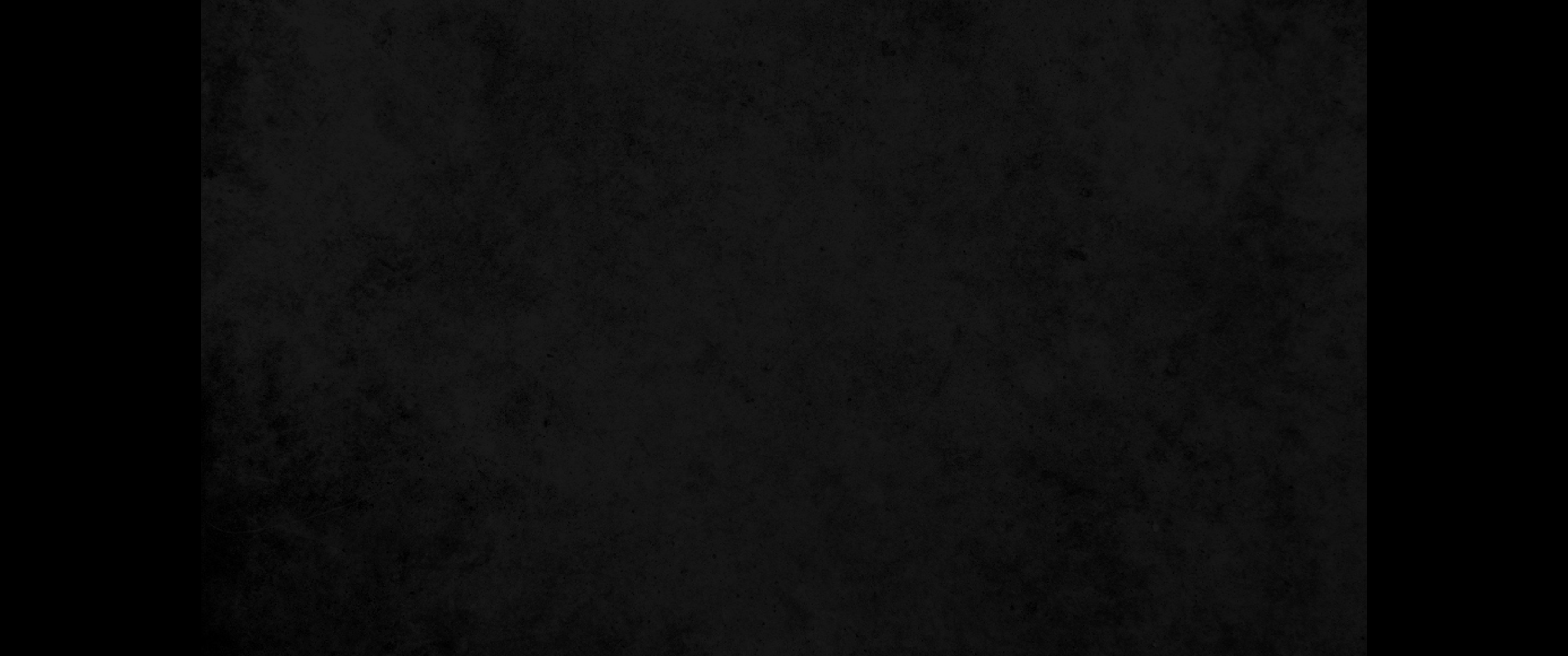 6. 제사장은 그 피를 회막 문 여호와의 제단에 뿌리고 그 기름을 불살라 여호와께 향기로운 냄새가 되게 할 것이라6. The priest is to sprinkle the blood against the altar of the LORD at the entrance to the Tent of Meeting and burn the fat as an aroma pleasing to the LORD.
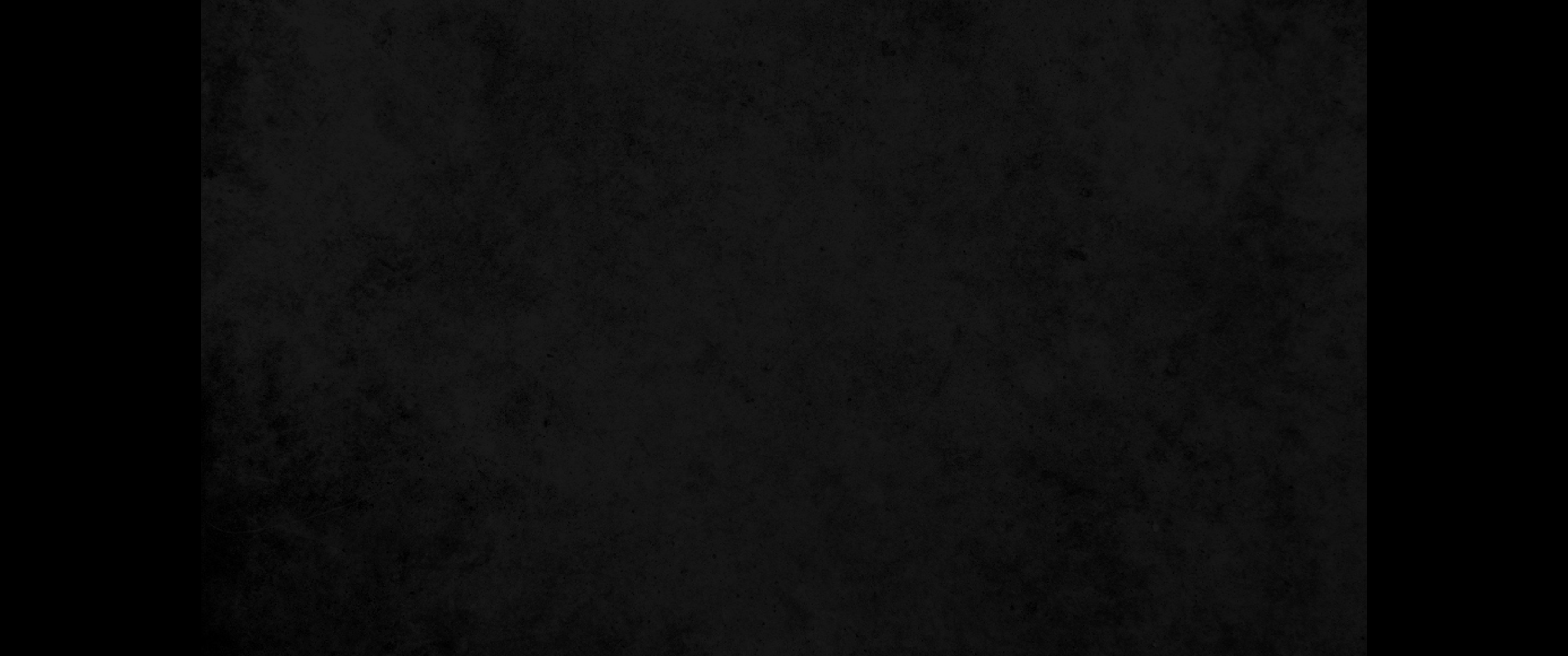 7. 그들은 전에 음란하게 섬기던 숫염소에게 다시 제사하지 말 것이니라 이는 그들이 대대로 지킬 영원한 규례니라7. They must no longer offer any of their sacrifices to the goat idols to whom they prostitute themselves. This is to be a lasting ordinance for them and for the generations to come.'
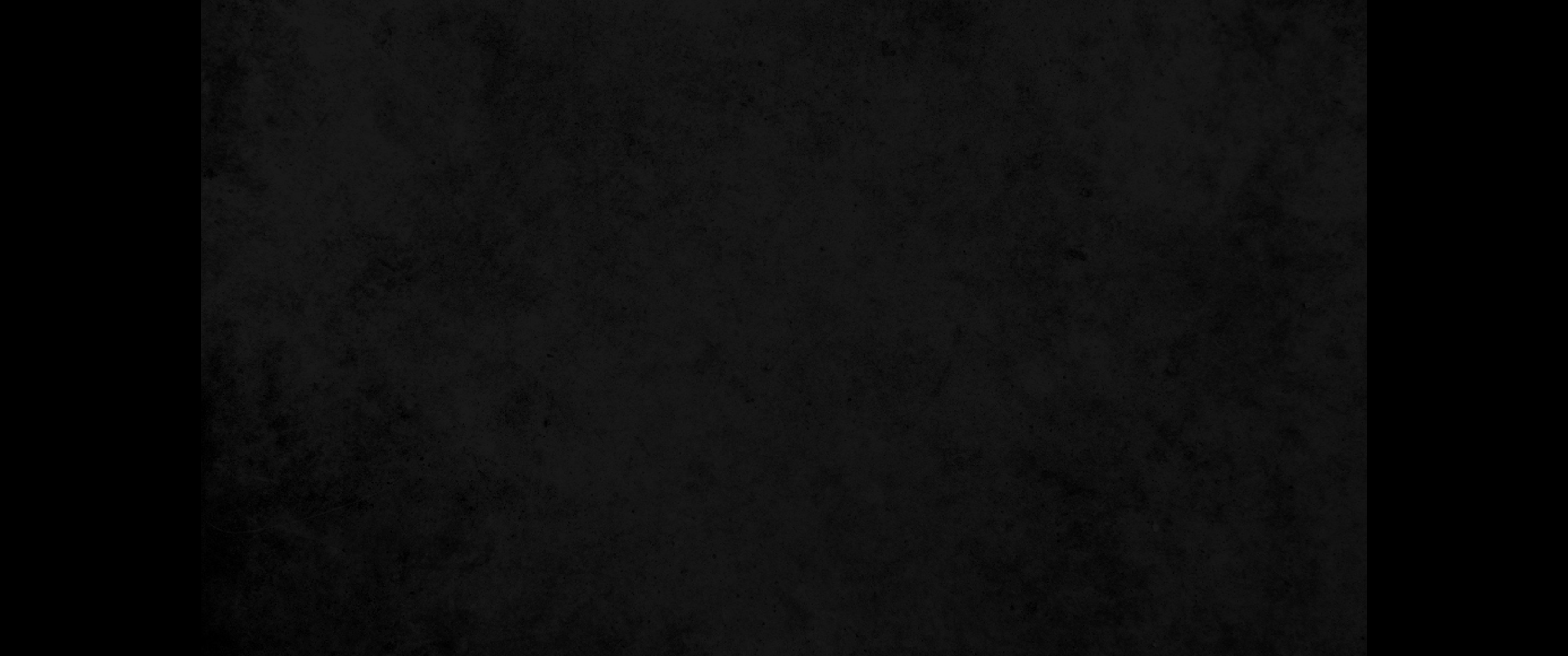 8. 너는 또 그들에게 이르라 이스라엘 집 사람이나 혹은 그들 중에 거류하는 거류민이 번제나 제물을 드리되8. "Say to them: 'Any Israelite or any alien living among them who offers a burnt offering or sacrifice
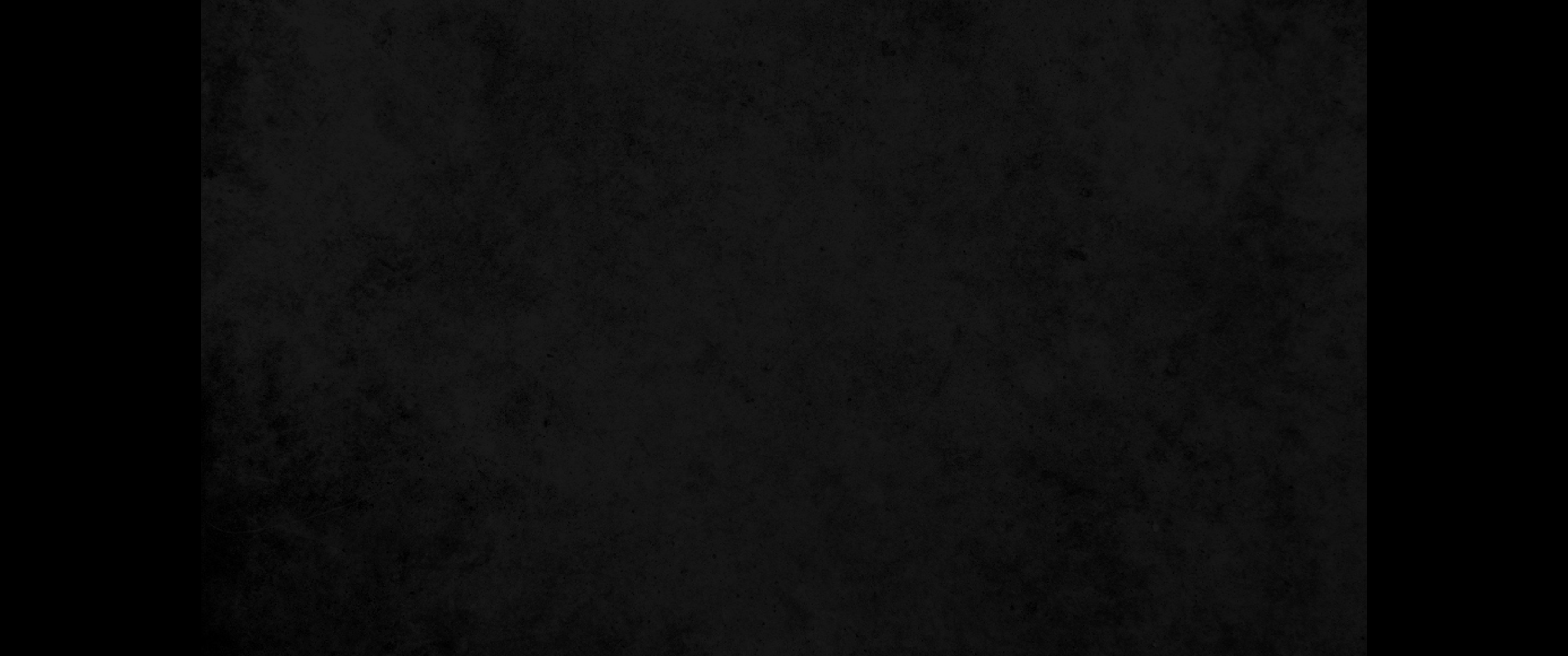 9. 회막 문으로 가져다가 여호와께 드리지 아니하면 그는 백성 중에서 끊어지리라9. and does not bring it to the entrance to the Tent of Meeting to sacrifice it to the LORD-that man must be cut off from his people.
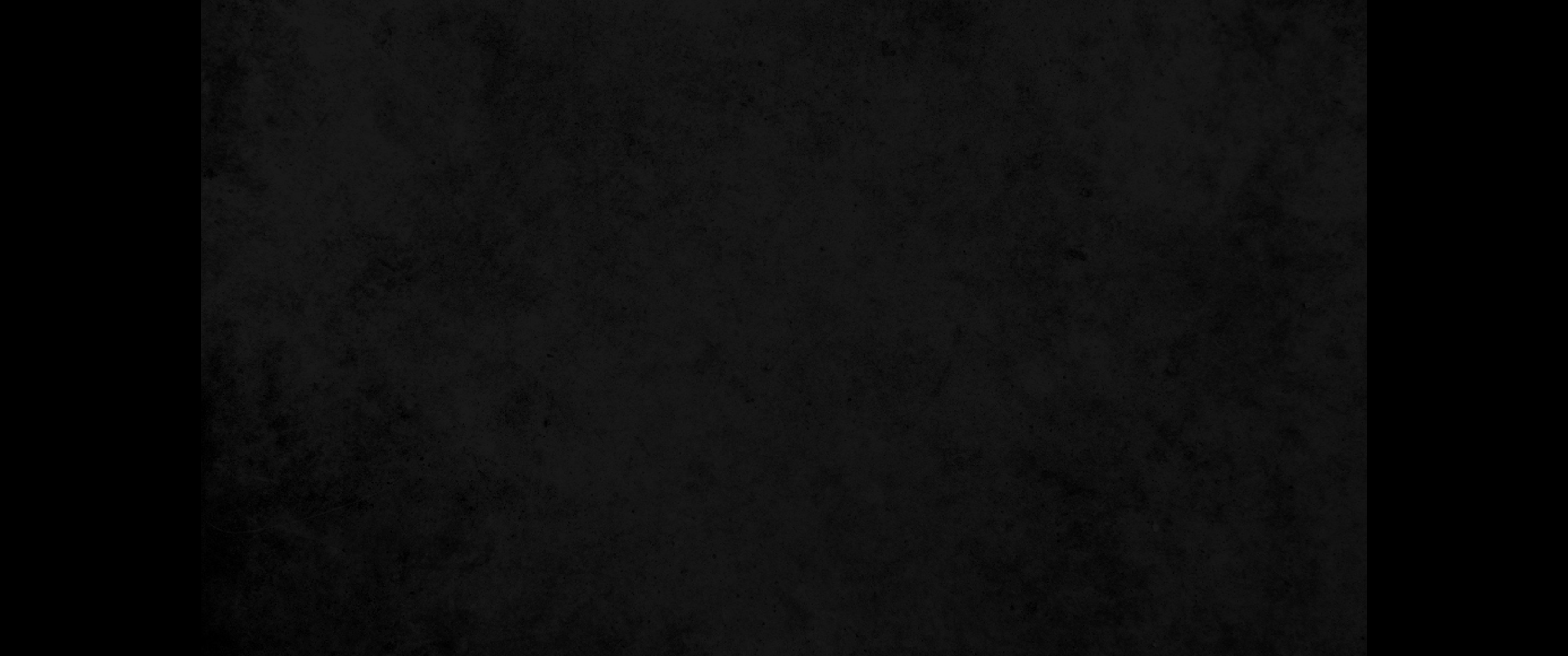 10. 이스라엘 집 사람이나 그들 중에 거류하는 거류민 중에 무슨 피든지 먹는 자가 있으면 내가 그 피를 먹는 그 사람에게는 내 얼굴을 대하여 그를 백성 중에서 끊으리니10. " 'Any Israelite or any alien living among them who eats any blood-I will set my face against that person who eats blood and will cut him off from his people.
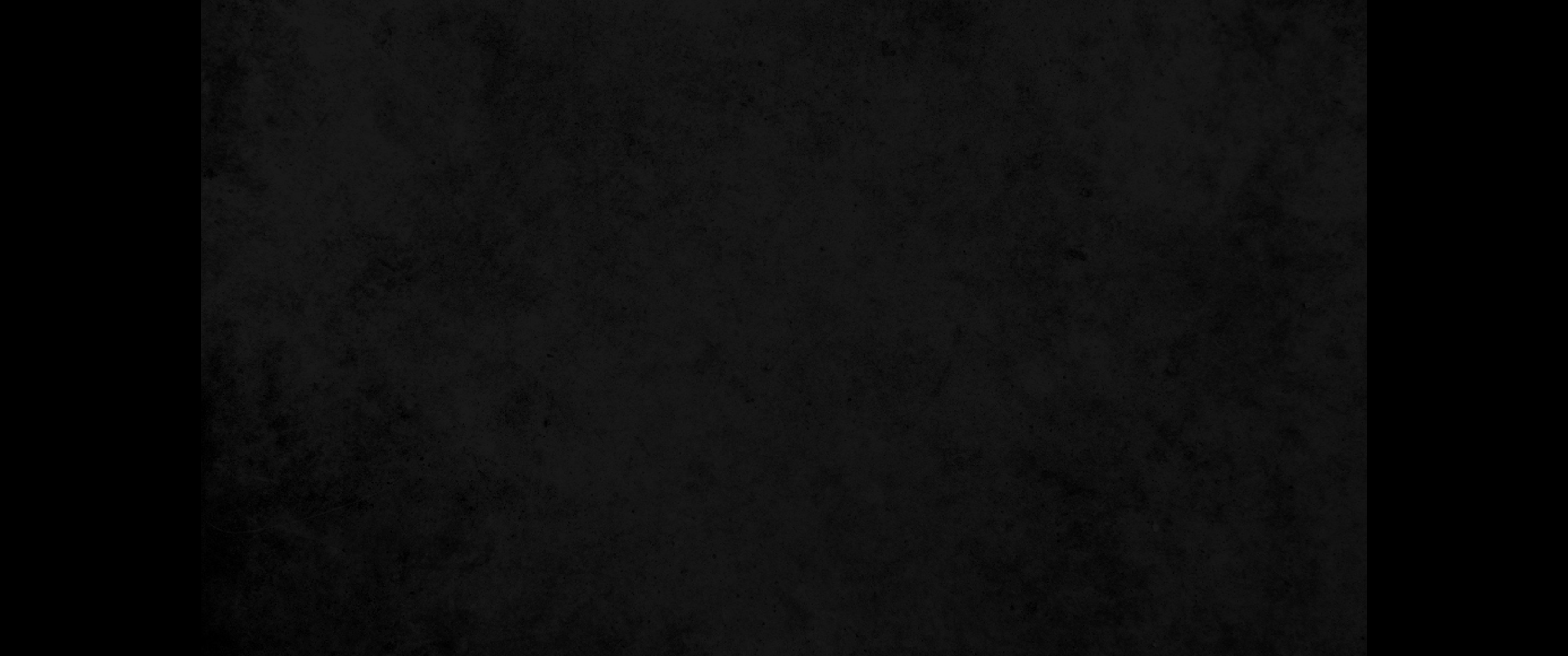 11. 육체의 생명은 피에 있음이라 내가 이 피를 너희에게 주어 제단에 뿌려 너희의 생명을 위하여 속죄하게 하였나니 생명이 피에 있으므로 피가 죄를 속하느니라11. For the life of a creature is in the blood, and I have given it to you to make atonement for yourselves on the altar; it is the blood that makes atonement for one's life.
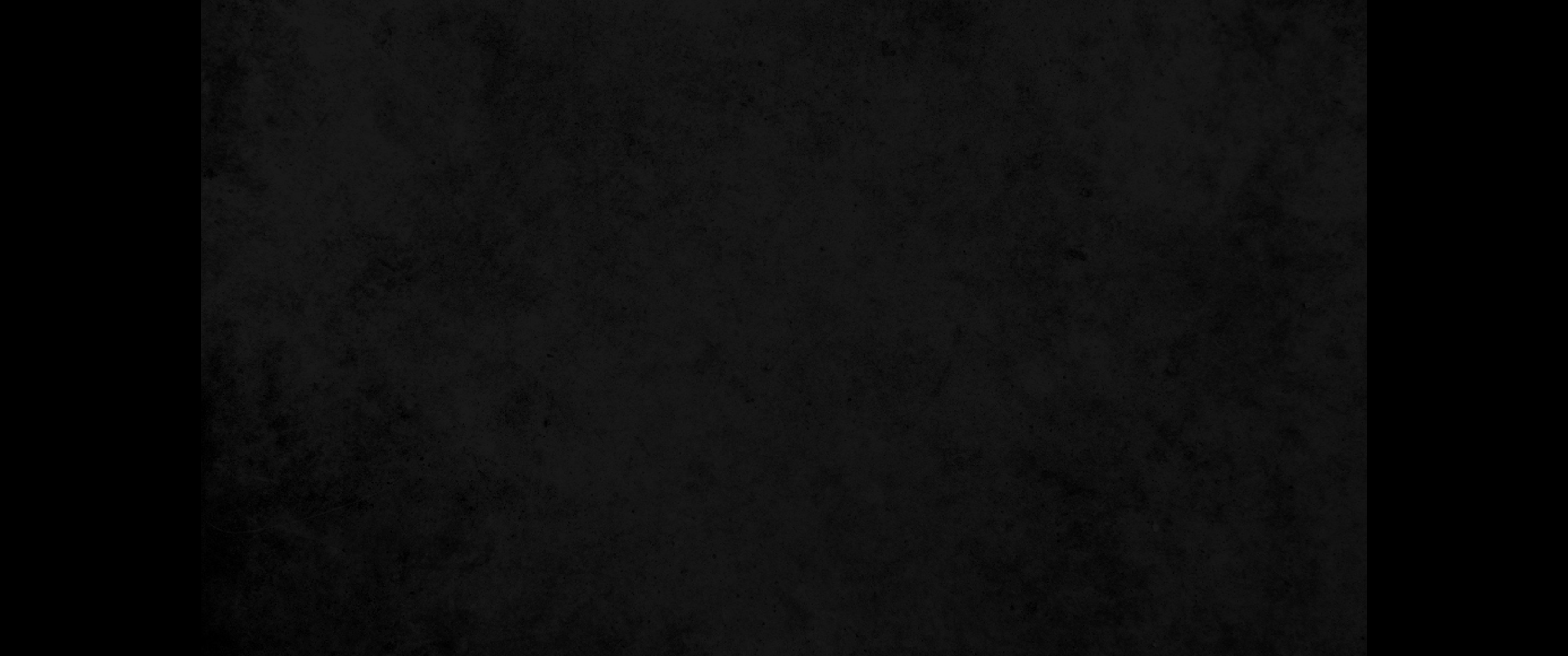 12. 그러므로 내가 이스라엘 자손에게 말하기를 너희 중에 아무도 피를 먹지 말며 너희 중에 거류하는 거류민이라도 피를 먹지 말라 하였나니12. Therefore I say to the Israelites, 'None of you may eat blood, nor may an alien living among you eat blood.'
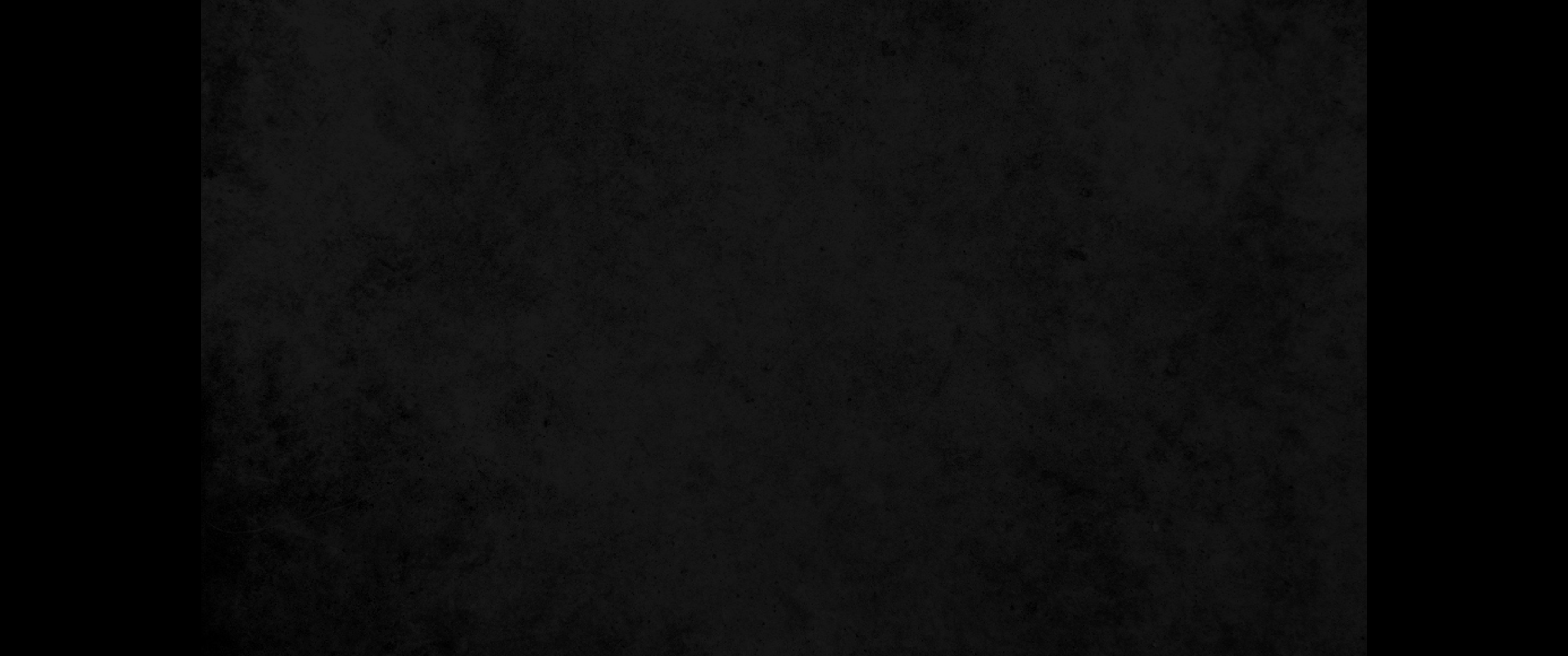 13. 모든 이스라엘 자손이나 그들 중에 거류하는 거류민이 먹을 만한 짐승이나 새를 사냥하여 잡거든 그것의 피를 흘리고 흙으로 덮을지니라13. " 'Any Israelite or any alien living among you who hunts any animal or bird that may be eaten must drain out the blood and cover it with earth,
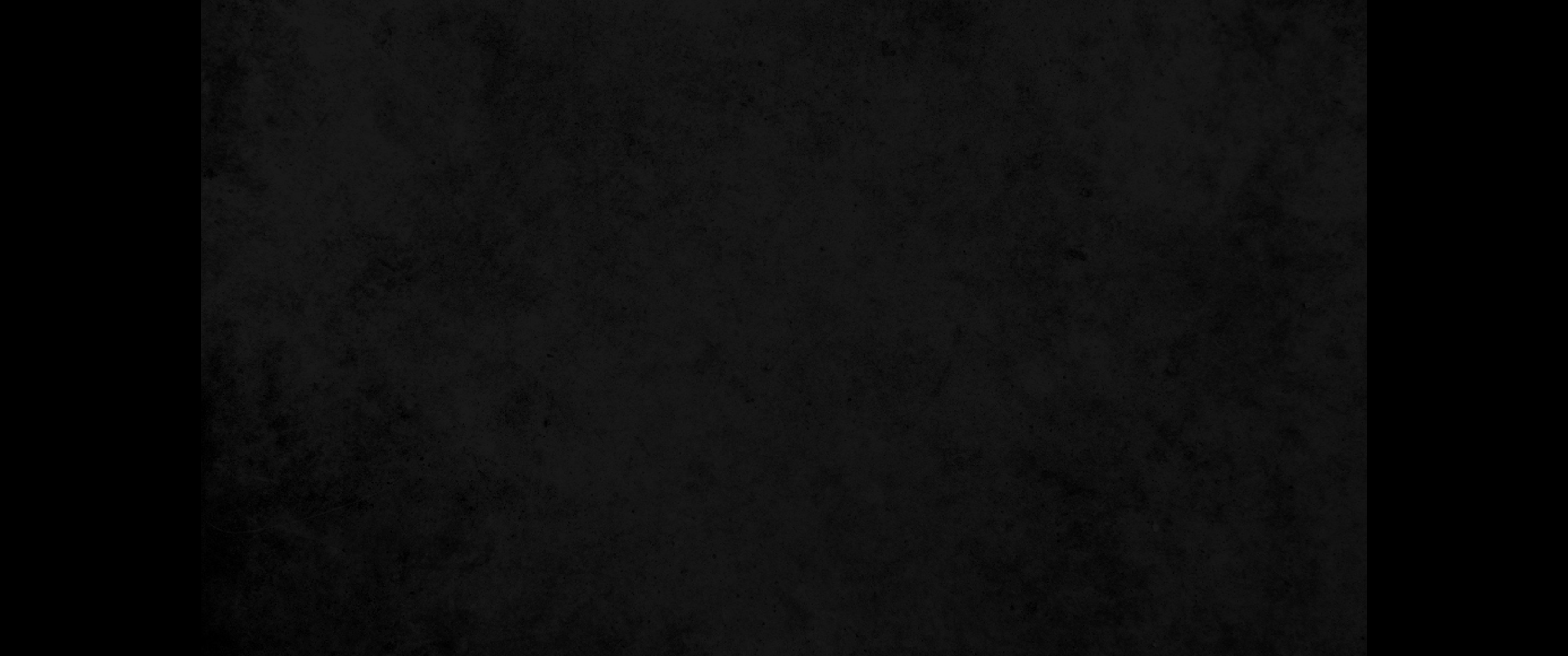 14. 모든 생물은 그 피가 생명과 일체라 그러므로 내가 이스라엘 자손에게 이르기를 너희는 어떤 육체의 피든지 먹지 말라 하였나니 모든 육체의 생명은 그것의 피인즉 그 피를 먹는 모든 자는 끊어지리라14. because the life of every creature is its blood. That is why I have said to the Israelites, 'You must not eat the blood of any creature, because the life of every creature is its blood; anyone who eats it must be cut off.'
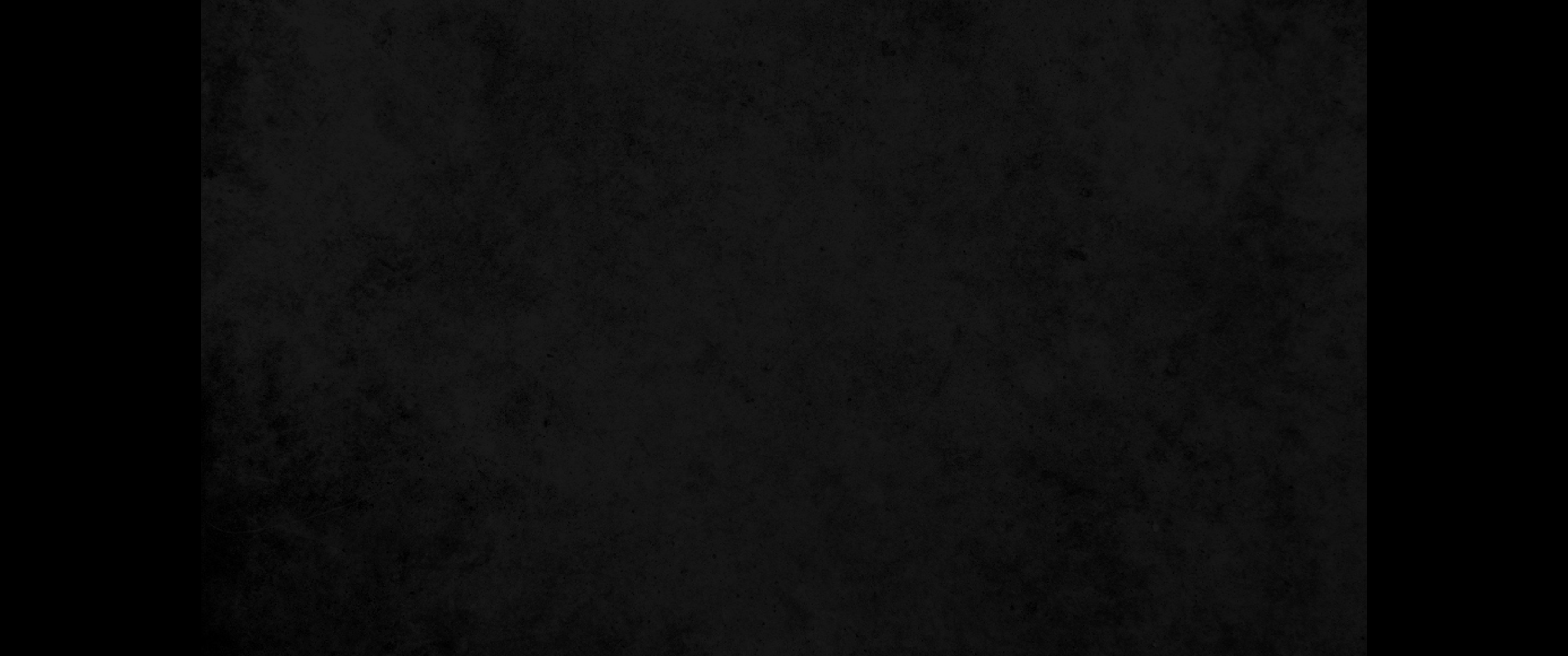 15. 또 스스로 죽은 것이나 들짐승에게 찢겨 죽은 것을 먹은 모든 자는 본토인이거나 거류민이거나 그의 옷을 빨고 물로 몸을 씻을 것이며 저녁까지 부정하고 그 후에는 정하려니와15. " 'Anyone, whether native-born or alien, who eats anything found dead or torn by wild animals must wash his clothes and bathe with water, and he will be ceremonially unclean till evening; then he will be clean.
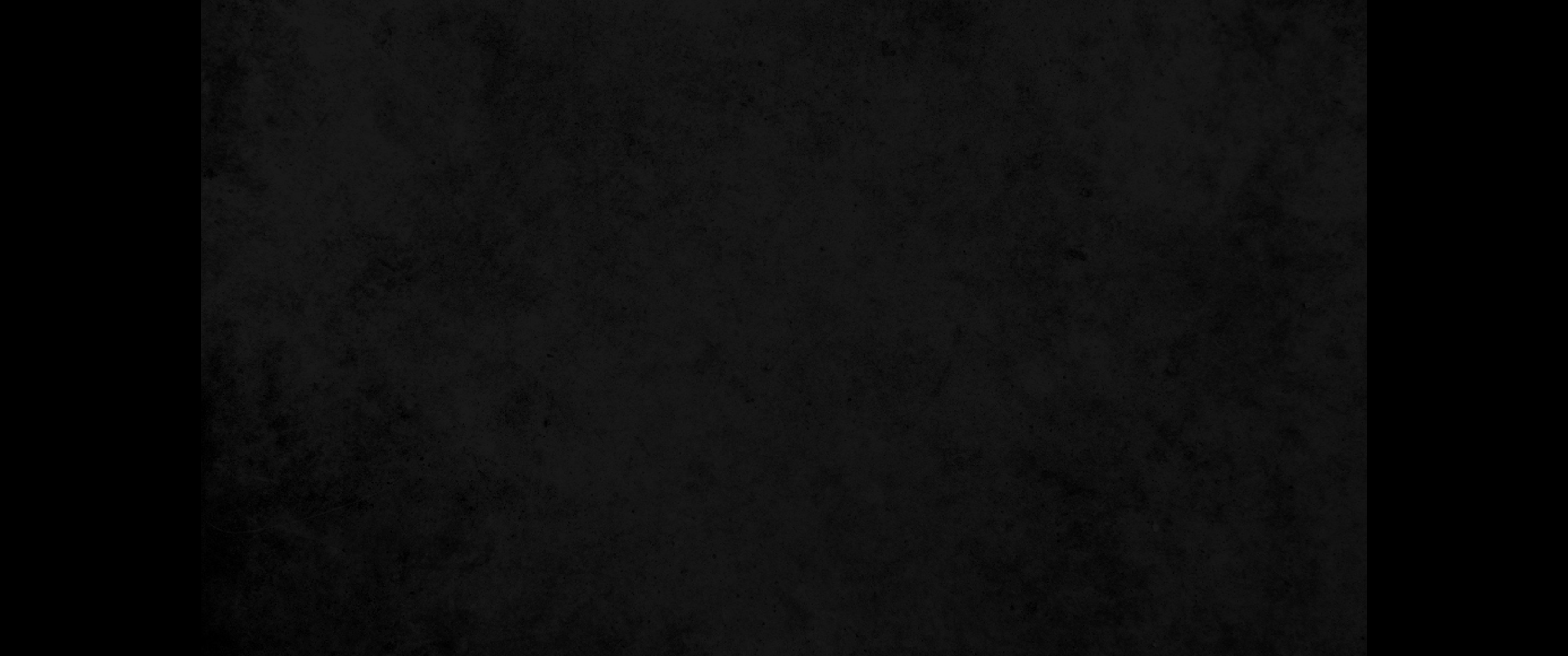 16. 그가 빨지 아니하거나 그의 몸을 물로 씻지 아니하면 그가 죄를 담당하리라16. But if he does not wash his clothes and bathe himself, he will be held responsible.' "